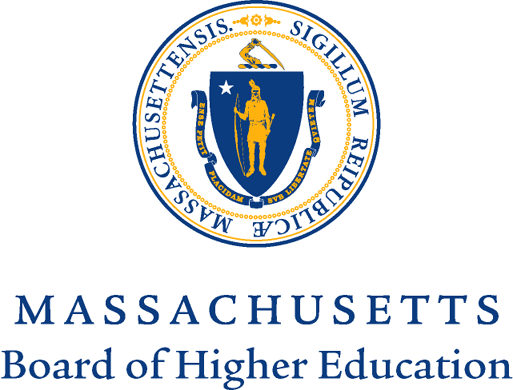 Motions
BHE 20-27
Massachusetts Bay Community CollegeLetter of Intent: AS Surgical Technology
INTENT AND MISSION
Builds upon existing certificate program 
Comply with new accreditation standards
Offer on Framingham campus
Well-prepared students- part of Health Care team
Eligible for Certified Surgical Technologist exam
Approved by Mass Bay Board of Trustees January 17, 2020
BHE 20-27
Massachusetts Bay Community CollegeLetter of Intent: AS Surgical Technology
ALIGNMENT TO BHE GOALS/ CAMPUS STRATEGIC PLAN/ INSTITUTION OPERATIONS
Serves under-served students; stackable credential; Health Sciences Academy guided pathway  
Advising, financial support, academic tutoring, whole-student development 
Strategic goal = Refine curriculum to meet employer needs and occupational projections
Increased enrollment in certificate programs, medical terminology and anatomy and physiology courses
Prepared to pass national certifying exam
Staff recommend Fast Track review protocol
BHE 20-28
University of Massachusetts AmherstLetter of Intent: MS Data Analytics and Computational Social Science
INTENT AND MISSION
Interdisciplinary degree program- professional roles require data analysis and computational social science training
Increase diversity of STEM students / women and traditionally underserved
Increase to more than half - diversity of faculty / women and under-represented groups in STEM 
College of Behavioral Sciences- maximum peers traditionally underserved
Approved by University of Massachusetts Board of Trustees February 18, 2020
BHE 20-28
University of Massachusetts AmherstLetter of Intent: MS Data Analytics and Computational Social Science
ALIGNMENT TO BHE GOALS/ CAMPUS STRATEGIC PLAN/ INSTITUTION OPERATIONS
Increase student diversity in STEM programs/ improve student career outcomes
Significant contribution to institutional research mission
Contribute to improvements in graduate education / expand supports  impacts of research
Advisory board / external sponsors/ paid internships / extended networks
STAFF RECOMMENDATION 
Staff recommendation is for BHE authorization for the Commissioner to review the program pursuant to the Fast Track review protocol.
BHE 20-29
University of Massachusetts DartmouthLetter of Intent: BA Communication
INTENT AND MISSION
Opportunities, pathway to intellectual growth, professional development, and social mobility
Merge theory with practices / apply concepts to real world problems
Responsive to diverse student population / provide broad experiences 
Connect student passion in arts, humanities with disciplinary theories, analyses and specific, marketable abilities and skill sets
Approved by UMass Board of Trustees on January 15, 2020
BHE 20-29
University of Massachusetts DartmouthLetter of Intent: BA Communication
ALIGNMENT TO BHE GOALS/ CAMPUS STRATEGIC PLAN/ INSTITUTION OPERATIONS
Manifest commitment to students of color, first-generation and low-income students
Articulation with Bristol, Cape Cod, Quincy colleges
MassTransfer courses map to degree completion
Extensive, established community engagement via internships and advisory members
Connects contemporary trends in digital communication to degree attainment and professional opportunities for students.
STAFF RECOMMENDATION 
Staff recommendation is for BHE authorization for the Commissioner to review the program pursuant to the Fast Track review protocol.
Commonwealth Honors Program
Overview
The Commonwealth Honors Program (CHP), was established by the BHE in 1997
CHP is an integrated network throughout our public higher education system 
There are 25 participating campuses
Programs are reviewed for renewal every six years by an external review team in accordance with BHE-approved criteria 
Designed to challenge our highest-achieving students
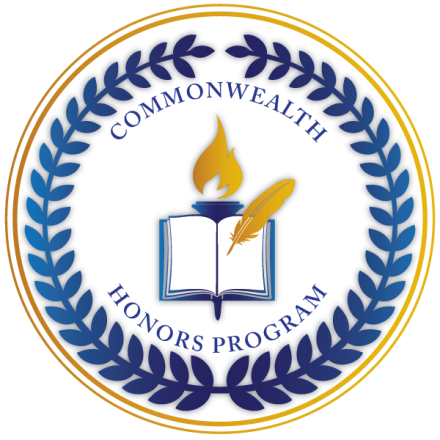 [Speaker Notes: Mass Maritime, MassArt, and the Medical School , Mass Bay.]
Commonwealth Honors Program
Overview
Each institution establishes Honors Program Admissions standards approved by the BHE
Guaranteed admission to all students who graduate from a CHP at a community college and are accepted for transfer
Honors courses are distinguished by their attention to student inquiry, writing, critical thinking, and oral presentations and tend to be smaller in size 
Graduates must meet or exceed established criteria: Cumulative GPA, Number of Honors Courses, Honors Seminar/Colloquium, and an honors thesis/project at the 4-year institutions
[Speaker Notes: Example: High School GPA of 3.3 or Higher, combined SAT score of 1100 or higher (ACT 24 or Higher)

Community College Graduates must meet or exceed the following: a cumulative GPA of 3.2, 3 honors courses with a grade of B or better, the completion of one honors seminar or colloquium that is interdisciplinary 

State University or UMass Graduates must meet or exceed the following: a cumulative GPA of 3.2, 6 academic honors courses, one of which shall constitute a thesis or project, with a grade of B or better, 
the thesis shall include a public presentation and is subject to final approval by a faculty committee]
Commonwealth Honors Program
Benefits
Promotes close student-faculty relationships 
Offers students a chance to conduct and present independent research; they can earn Commonwealth Honors Scholar distinction 
Students are provided with leadership opportunities 
Motivated students reach their highest potential and achieve their goals 
The CHP experience extends beyond the classroom: 
Many campuses have a residential learning community to promote community and academic excellence 
Extracurricular activities and special events 
Successful completion of the program is recognized on student transcripts, providing students with an enhanced academic record
Commonwealth Honors Program
Review Process and Renewal Motions
Designed to ensure that programs meet the rigorous standards set forth in the 2006 “Approval Process Guidelines” 
The college/university prepares a self-study 
The CHP Review committee conducts a day-long visit to evaluate the program and writes a report with observations and recommendations
The Review Committee’s report is forwarded to the campus president, who then responds to the recommendations
The CHP Executive Committee then votes to recommend approval or disapproval or to defer action 
DHE staff bring a motion for re-approval summarizing the Visiting Committee’s report and the President’s response
BHE 20-30
Bridgewater State UniversityCommonwealth Honors Program - Renewal
Review Committee Observations:
The program is “well established and primed to meet the challenges that accompany the noteworthy growth in its CHP program.”
Review Committee Recommendations & Institutional Response: 
Provide continued support of the tripartite leadership structure.
Streamline the Honors Thesis Proposal and implement an Honors Thesis course prefix to make registration easier.
Include an increased request in the CHP budget for the upcoming year.
Request additional administrative support for the program for FY21.
Include new non-humanities courses for Fall 2020 in Geological Sciences, Special Education, and Psychology.
Incorporate the Massachusetts CHP logo in signage and relevant documents and communications.
Staff Recommendation is for approval
[Speaker Notes: Changes that will be made as a result of the external review. DHE staff thoroughly reviewed all documentation received from the CHP Executive Committee and Recommends that the Board approve the renewal of the membership of Middlesex Community College in the Commonwealth Honors Program.]
BHE 20-31
Fitchburg State UniversityCommonwealth Honors Program - Renewal
Review Committee Observations: 
Noted that the program: 
“Is active and successful in fulfilling its mission...”
“Has committed faculty, engaged students, and a good working relationship with the admissions and housing offices...”
“Most importantly…has the support of the university administration.”
Review Committee Recommendations & Institutional Response: 
Provide continued leadership and opportunities to effectively oversee the program.
Assess the impact of having additional students and any necessary adjustments related to a faculty support role.
Assess the benefits and limitations of the newly created administrative assistant position.
Realign general education requirements to create more opportunities for underrepresented students.
Commit to seeking outside funds to support the Program. 
Staff Recommendation is for approval
[Speaker Notes: Changes that will be made as a result of the external review. DHE staff thoroughly reviewed all documentation received from the CHP Executive Committee and Recommends that the Board approve the renewal of the membership of North Shore Community College in the Commonwealth Honors Program.]
BHE 20-32
Bristol Community College Mission Statement
Current Mission Statement
 
As the leading resource for education and workforce development in southeastern Massachusetts, Bristol Community College promotes individual opportunity, sustainability of resources, and the region's economic growth. The College offers a strong foundation in liberal arts and sciences leading to transfer and careers, as well as comprehensive developmental education and adult literacy services, delivered in a learning-centered and supportive community. The College collaborates with business, industry, education, and social service entities to maintain the relevance and the effectiveness of all programming, to support partners with workforce training, and to find strength in its connectedness to community. The Bristol community values and respects diversity and strives to prepare well-rounded learners of all ages who are equipped to succeed and lead in our ever-changing world.
Proposed Mission Statement



Bristol Community College provides an accessible, innovative, and inclusive education that prepares students to navigate and succeed in our ever-changing world.
BHE 20-33
Board of Higher Education FY2021 Meeting Schedule
That the Board of Higher Education approve the schedule of regular board meetings for Fiscal Year 2021, as presented by the Commissioner. 
For state fiscal year 2021 (academic year 2020-2021), the following BHE regular1 board meeting schedule is proposed: 
Tuesday, October 20 (with Committee meetings on October 13) 
Tuesday, December 15 (with Committee meetings on December 8) 
Tuesday, February 2 (with Committee meetings on January 26) 
Tuesday, March 23 (with Committee meetings on March 16) 
Tuesday, May 4 (with Committee meetings on April 27) 
Tuesday, June 22 (with Committee meetings on June 15)
BHE 20-34
Delegation of Summer Authority to the Commissioner
The Board of Higher Education delegates to the Commissioner until the next regularly scheduled meeting of the Board its authority to take such action, in consultation with and upon the advice of the Chair or Vice Chair of the Board, as is deemed necessary or desirable.